Мастер – класс по тестопластике 
к 80 юбилею Красноярского края 
тема: «Лекарственные растения Красноярского края»
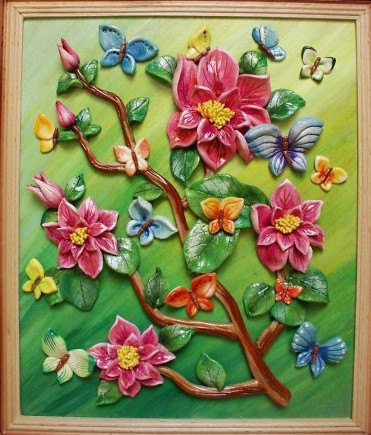 Береговая Н.Г.
ВоспитательМуниципального бюджетного дошкольного образовательного  учреждения«Детский сад комбинированного вида№27 «Золотая рыбка»
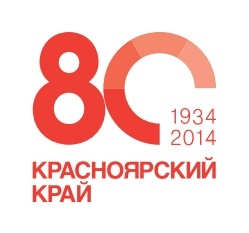 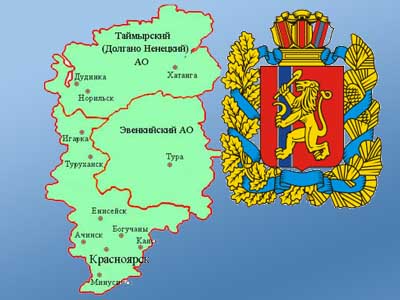 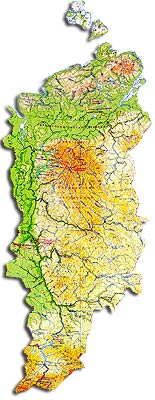 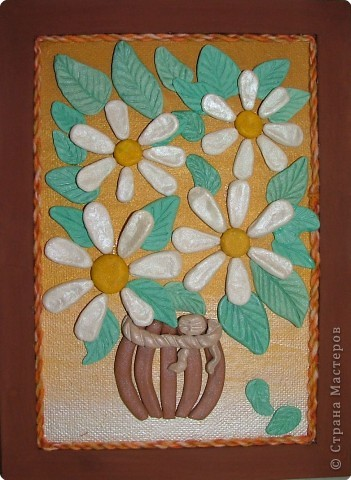 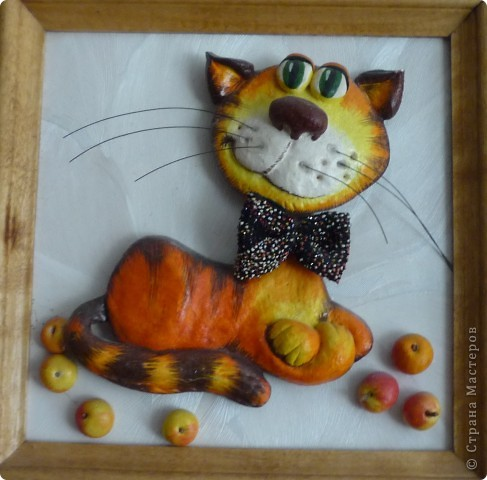 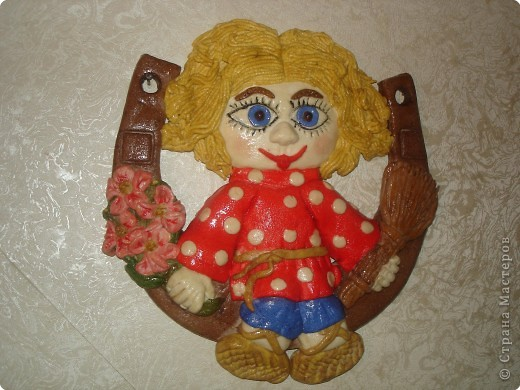 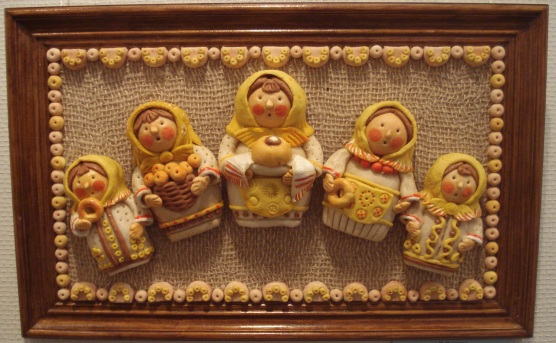 Цель: Научить лепке из солёного теста, развивать художественные способности,  абстрактное  мышление  и воображение.

Задачи  по  развитию  детей  младшего  возраста:
 Развитие точных и дифференцированных движений кистей и пальцев рук.
 Формировать сенсорные эталоны формы, цвета и величины, развивать тактильную чувствительность рук;
 Знакомить со свойствами материала;
 Обучать приёмам лепки.

Задачи  по  развитию  детей  старшего   возраста:
 Развивать навыки лепки простых форм (цилиндра, палочки, диска, шарика и т.д.) и на их основе формировать умение изготавливать из теста сложные предметы (овощи, фрукты и т.д.);
 Развивать мышления и воображения.
 Развивать  внимание.
 Способствовать развитию у детей эстетического восприятия окружающего мира.
Ромашка
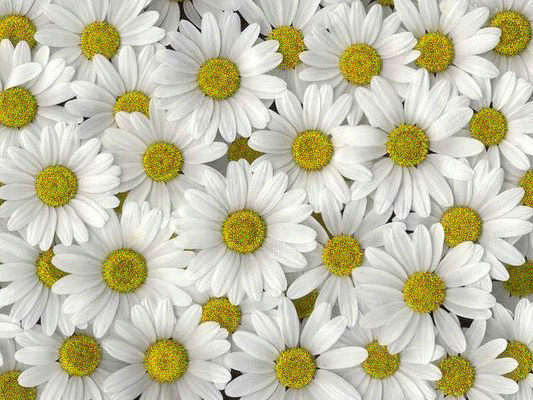 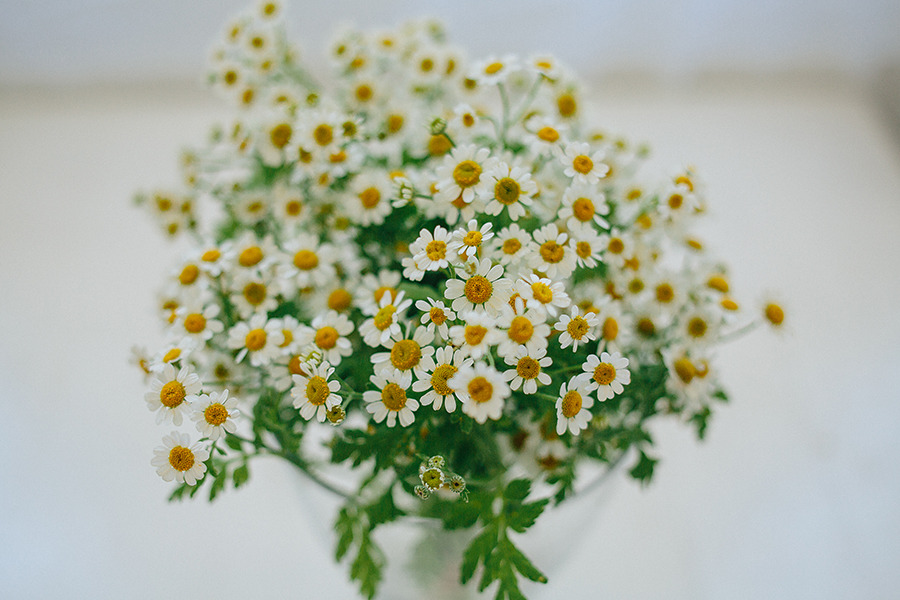 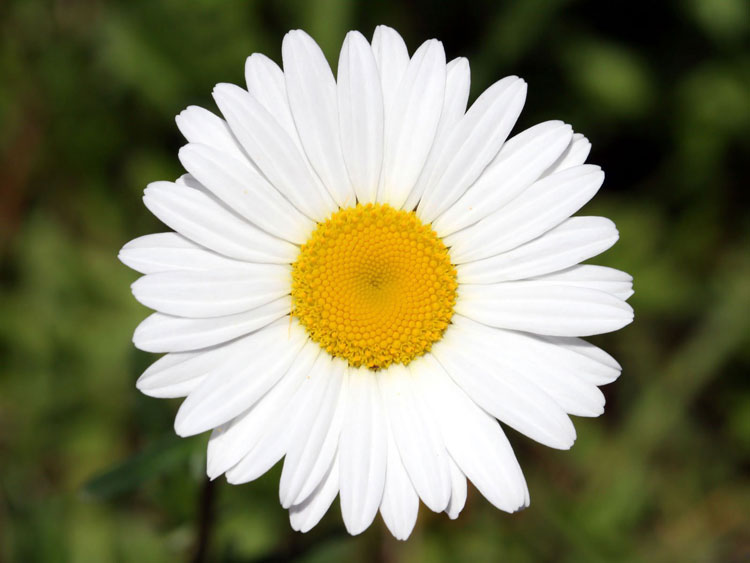 Пижма
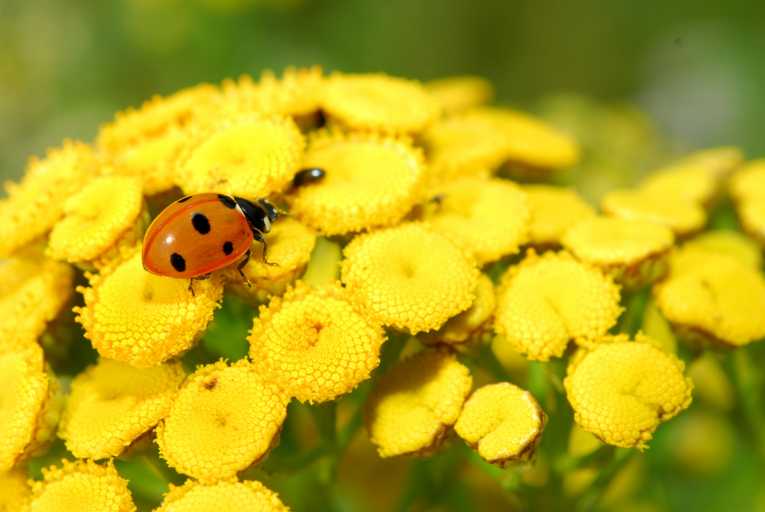 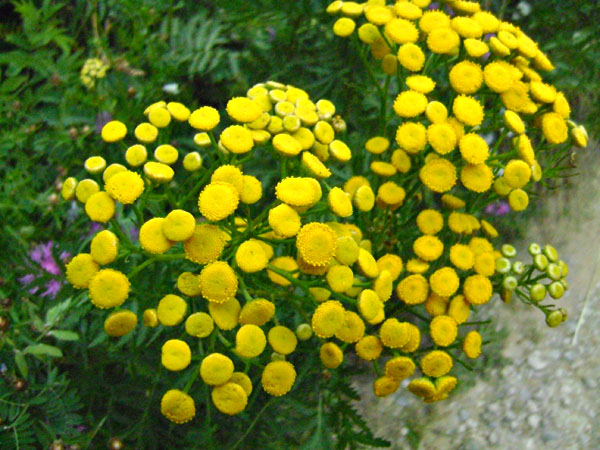 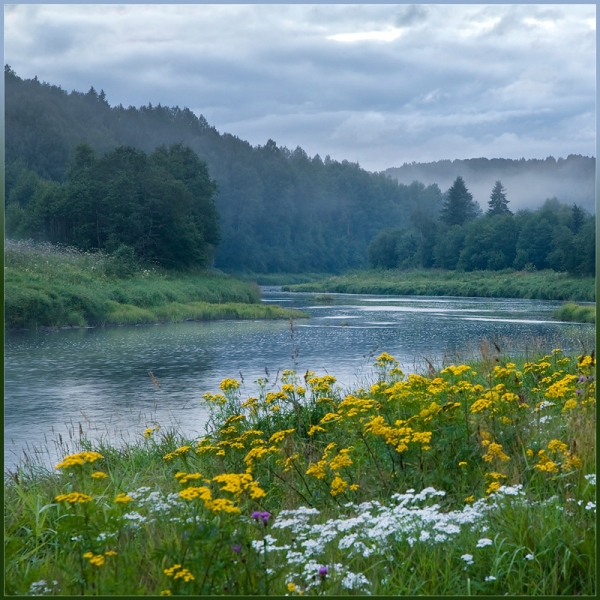 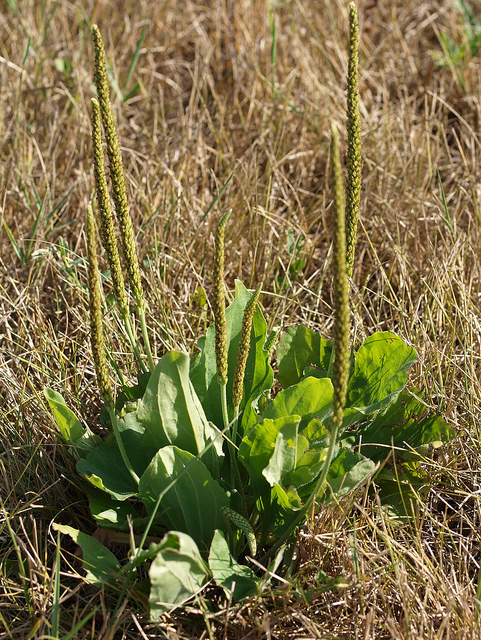 Подорожник
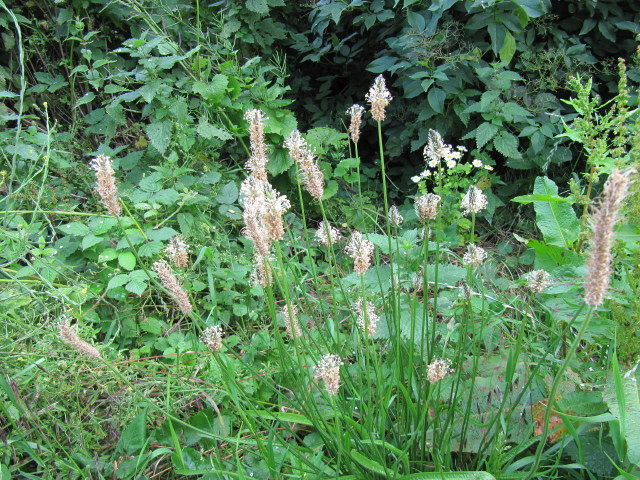 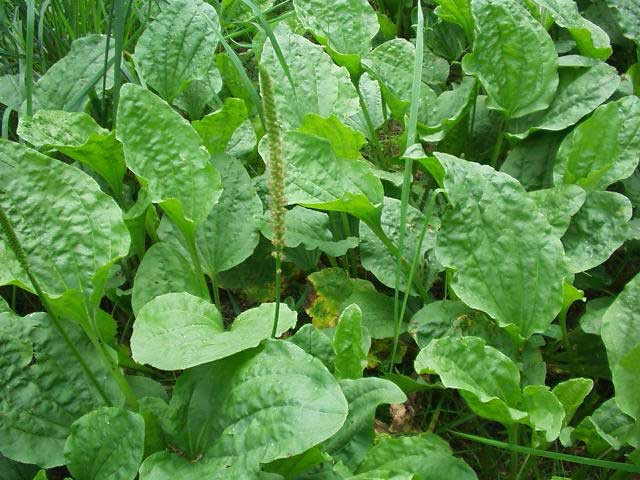 Технология лепки цветов
Ромашка
   Для серединки цветка скатайте маленький шарик, слегка расплющьте, прикрепите его в центр цветка. Стекой нарисуйте «сетку». Лепестки вылепите из заготовок каплевидной формы. Расплющьте их и уложите вокруг серединки.
   Скатайте тонкие стебли с  небольшим утолщением вверху, уложите на картон. 
   Листья слепите из «колбасок». Расплющьте их на доске. Легко нанесите стекой очертания листа и вырежьте по контуру. Нарисуйте стекой прожилки. Пальцами придайте листьям объем и пластику. Прикрепите к стеблю, предварительно смочив водой.
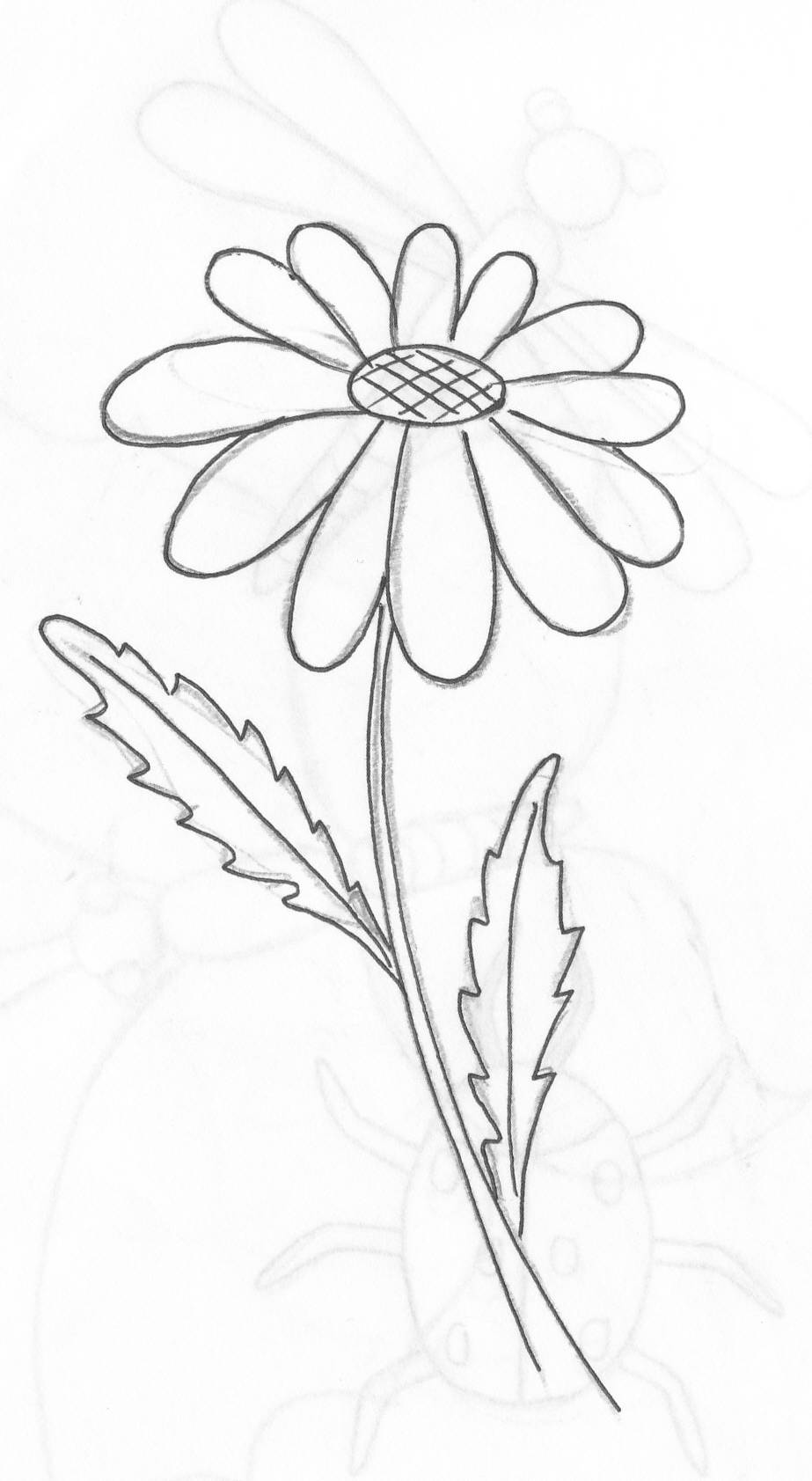 Пижма

   Раскатайте стебли, уложите на картон.
   Листья вылепите на доске из конусовидных заготовок. Снимите с доски. Стекой по краю вырежьте зубчики. Уложите на картон в виде «елочки». Из тонко раскатанных «колбасок» слепите прожилки и положите их поверх листиков, слегка придавливая.
   Под будущие соцветия на противень положите плоские «блинчики», основу под цветочки. Цветы у пижмы состоят из множества сплющенных шариков. Скатайте шарик, немного сплющьте его. Смочите основу водой. На нее уложите полученный цветочек и стекой сделайте в нем углубления. По такому принципу вылепите все цветочки и соберите соцветия.
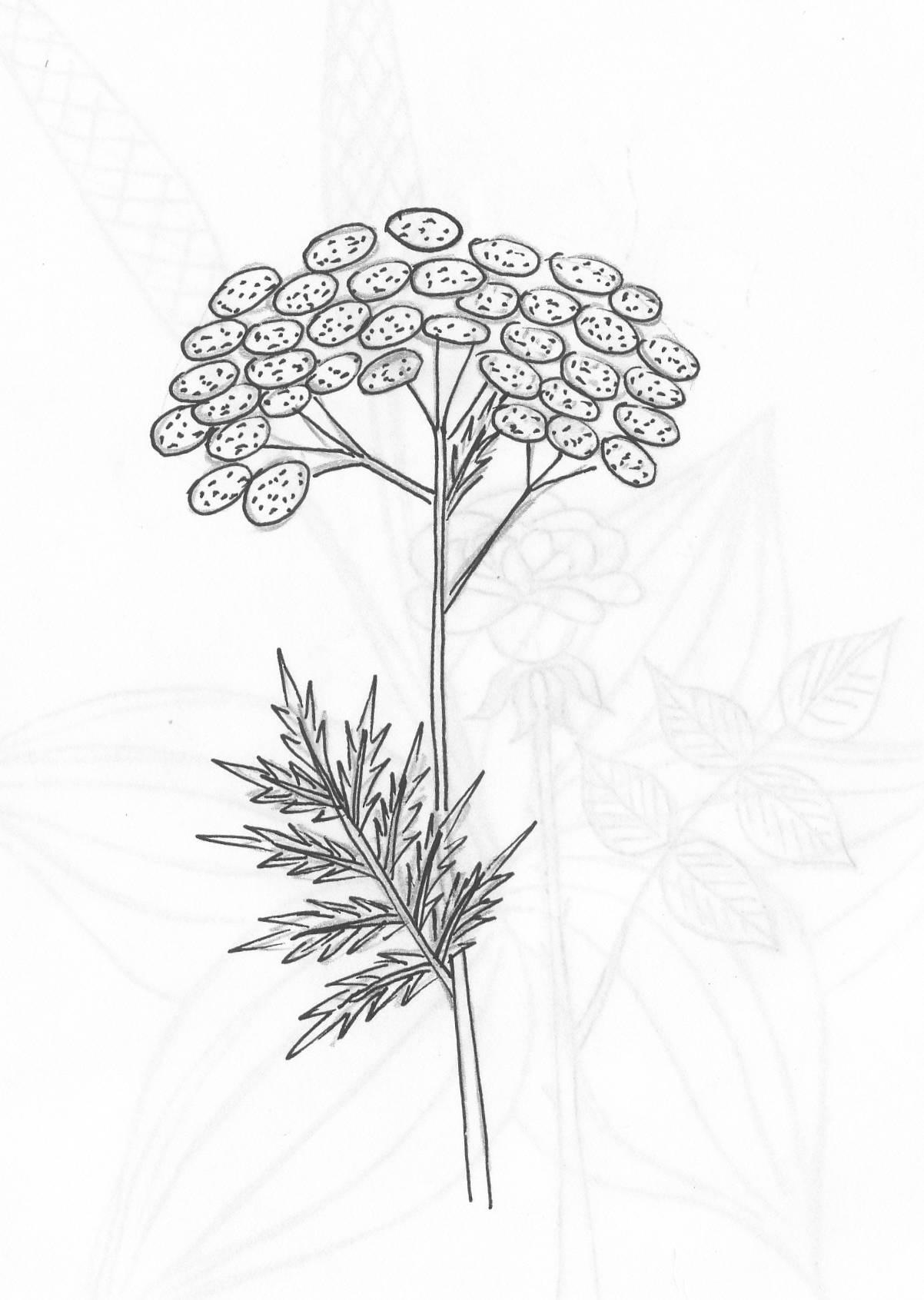 Подорожник

   Листья у подорожника крупные, поэтому понадобятся довольно большие заготовки в форме веретена, т.е. заостренные с двух концов. Сделайте стекой углубления в виде продольных полосок, достаточно сильно надавливая. Затем пальцами придайте листу нужную форму. Когда все листья будут готовы, уложите их на картон розеткой.
   Скатайте стебли, вставьте в розетку из листьев. Скатайте длинные «колбаски» для султанов, немного сплющьте их. Прикрепите к стеблям. Стекой нарисуйте «сетку», придавая соцветиям «чешуйчатость».
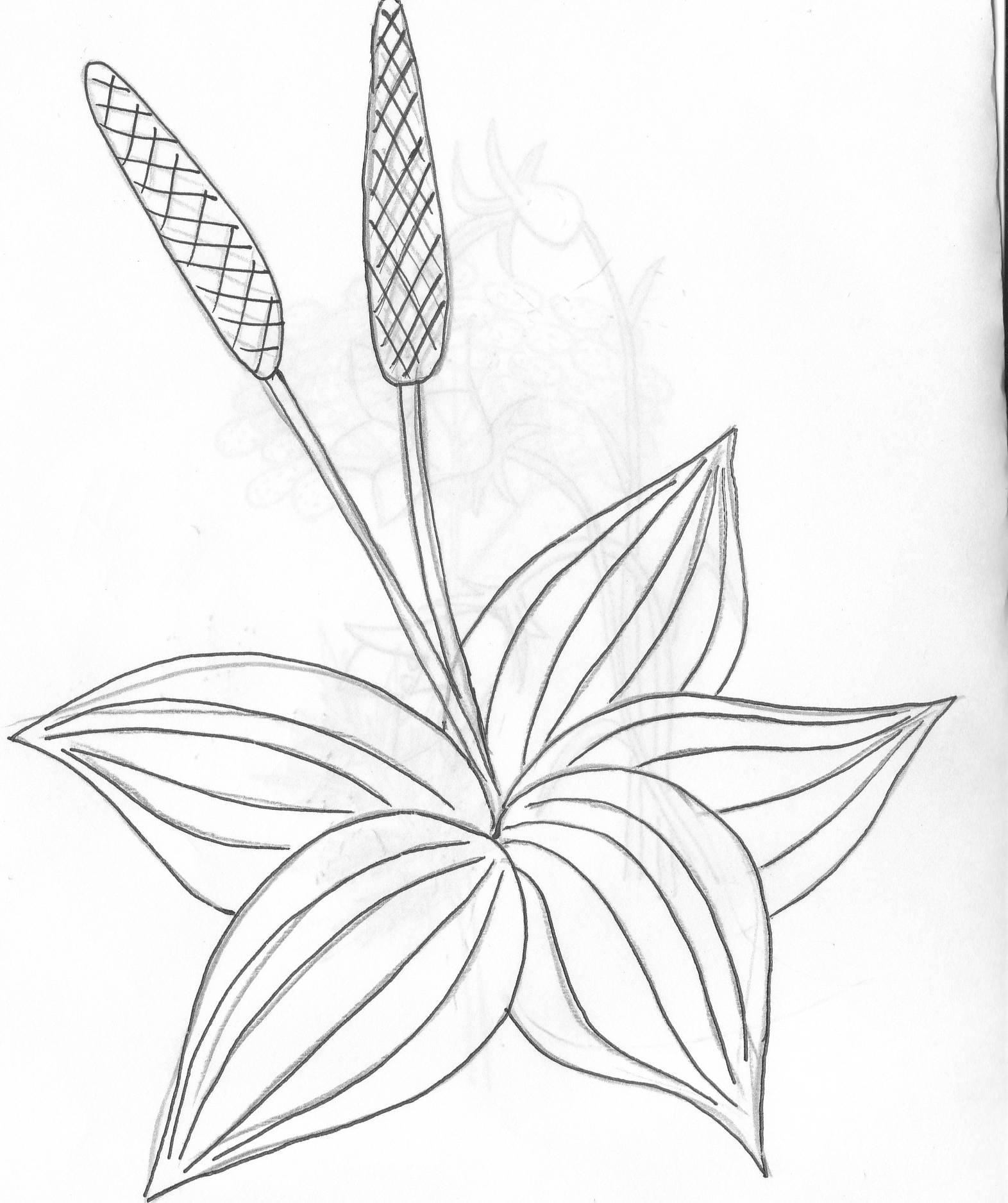 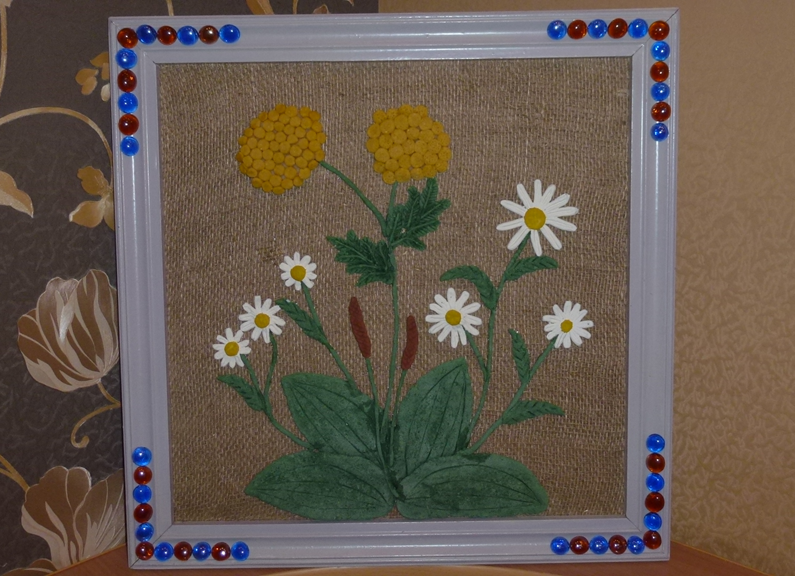 Творческих всем успехов!
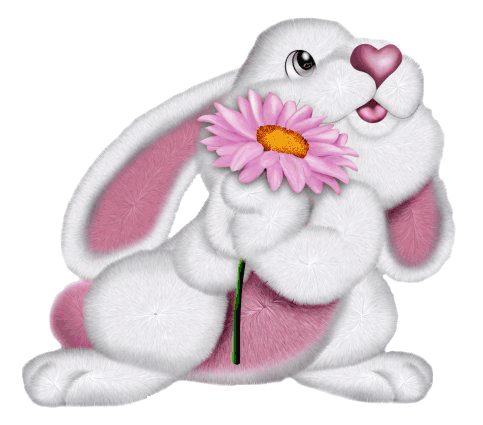